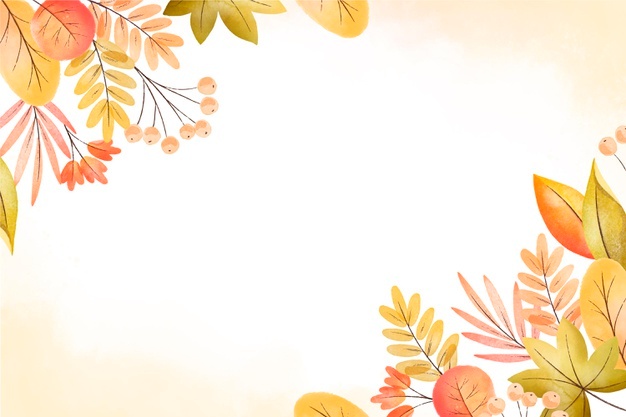 Занятие 
на развитие связной речи
 для детей дошкольного возраста на тему «Лес: грибы, ягоды»
Подготовила:
учитель-дефектолог 1 кв. категории Конакова В.В.
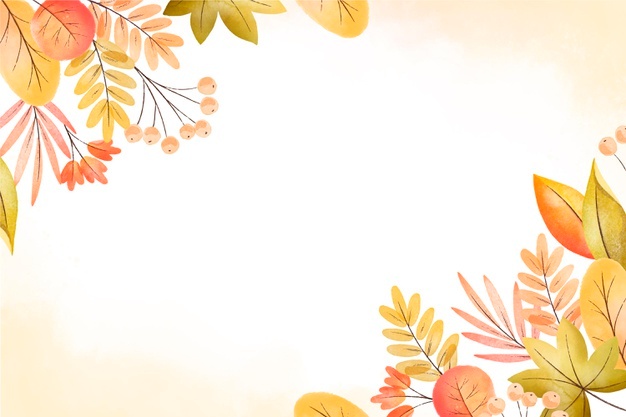 Здравствуйте, ребята! 
Я старичок - лесовичок. 
Приглашаю вас на прогулку в свой лес.
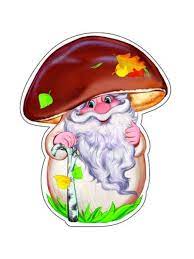 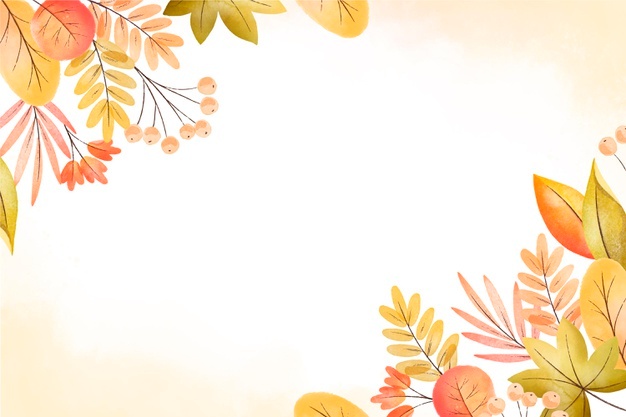 Игра «Сосчитай грибочки»
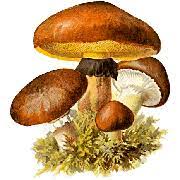 4 маслёнка
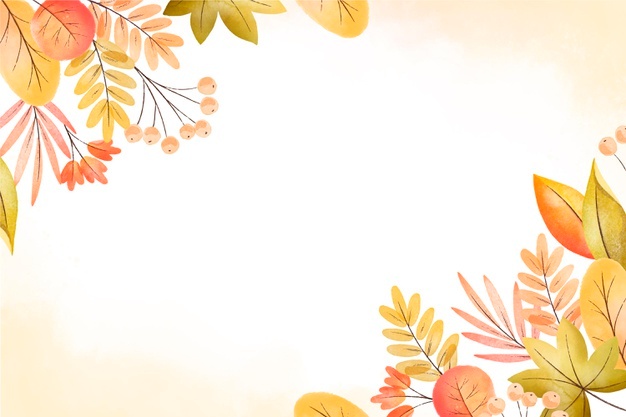 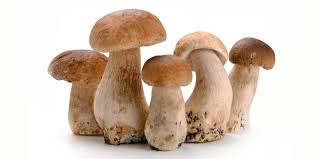 5 белых грибов
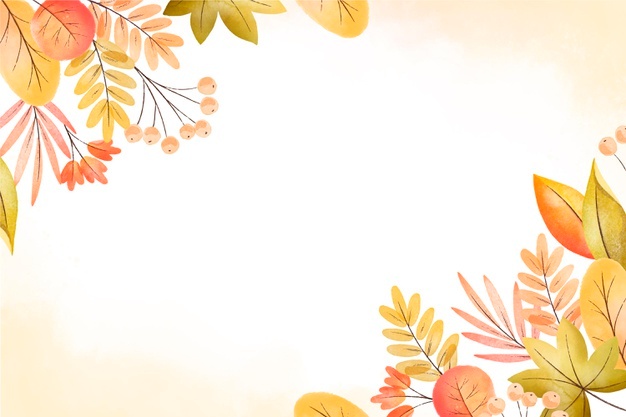 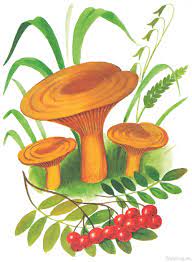 3 рыжика
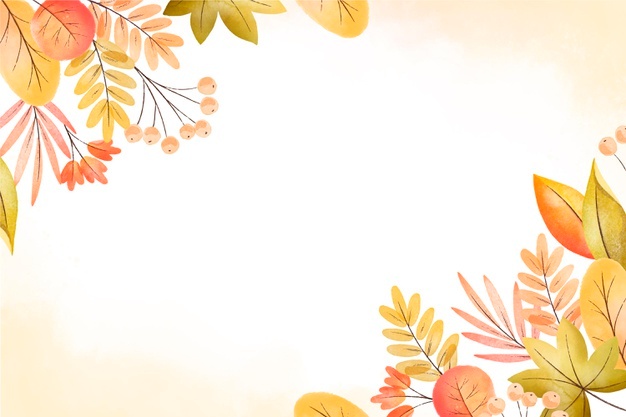 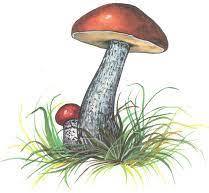 2 подберёзовика
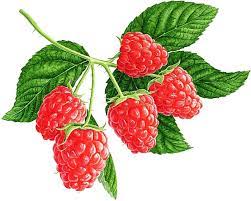 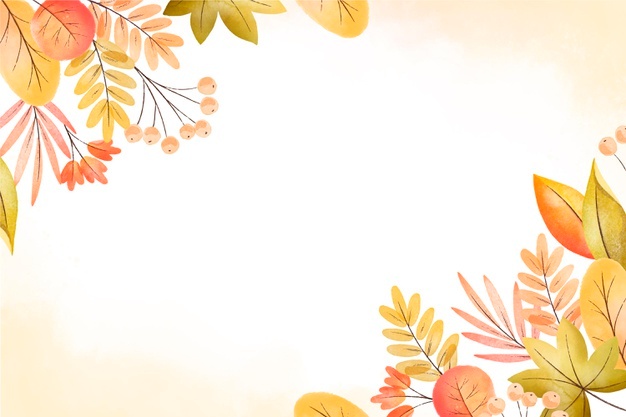 За малиной
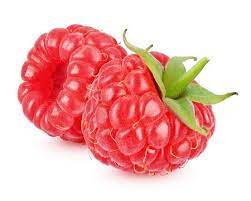 За малиной в лес пойдем, в лес пойдем.     идут в хороводе, взявшись за рукиСпелых ягод наберем, наберем.                    собирают воображаемые ягодыСолнышко высоко, а в лесу тропинка.        встают лицом в круг, тянутся руками вверхСладкая ты моя, ягодка-малинка.                 бегут по кругу, взявшись за руки
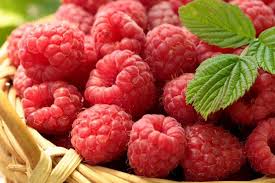 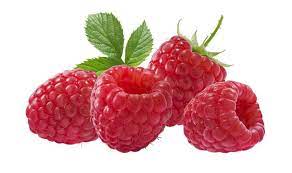 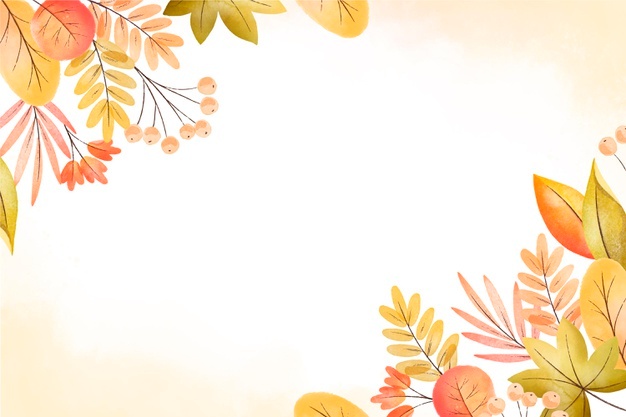 Д/у «Закончи предложение»

- Наступила золотая …. (осень)
- Осенью хорошо ходить в лес за …. (грибами)
- Грибы складывают в … (корзинки)
- Что бы не испортить грибницу, грибы аккуратно срезают … (ножом)
- Дружных опят можно найти на …. (пеньках)
- Рыжие лисички спрятались под (елкой)
- Из грибов можно приготовить …. (грибной суп)
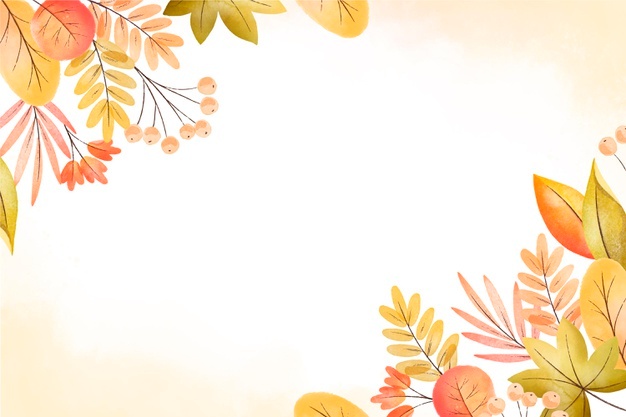 Ребята, вы молодцы! 
Спасибо за прогулку в мой лес!
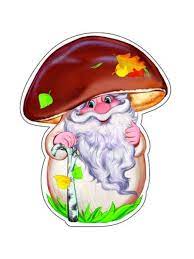